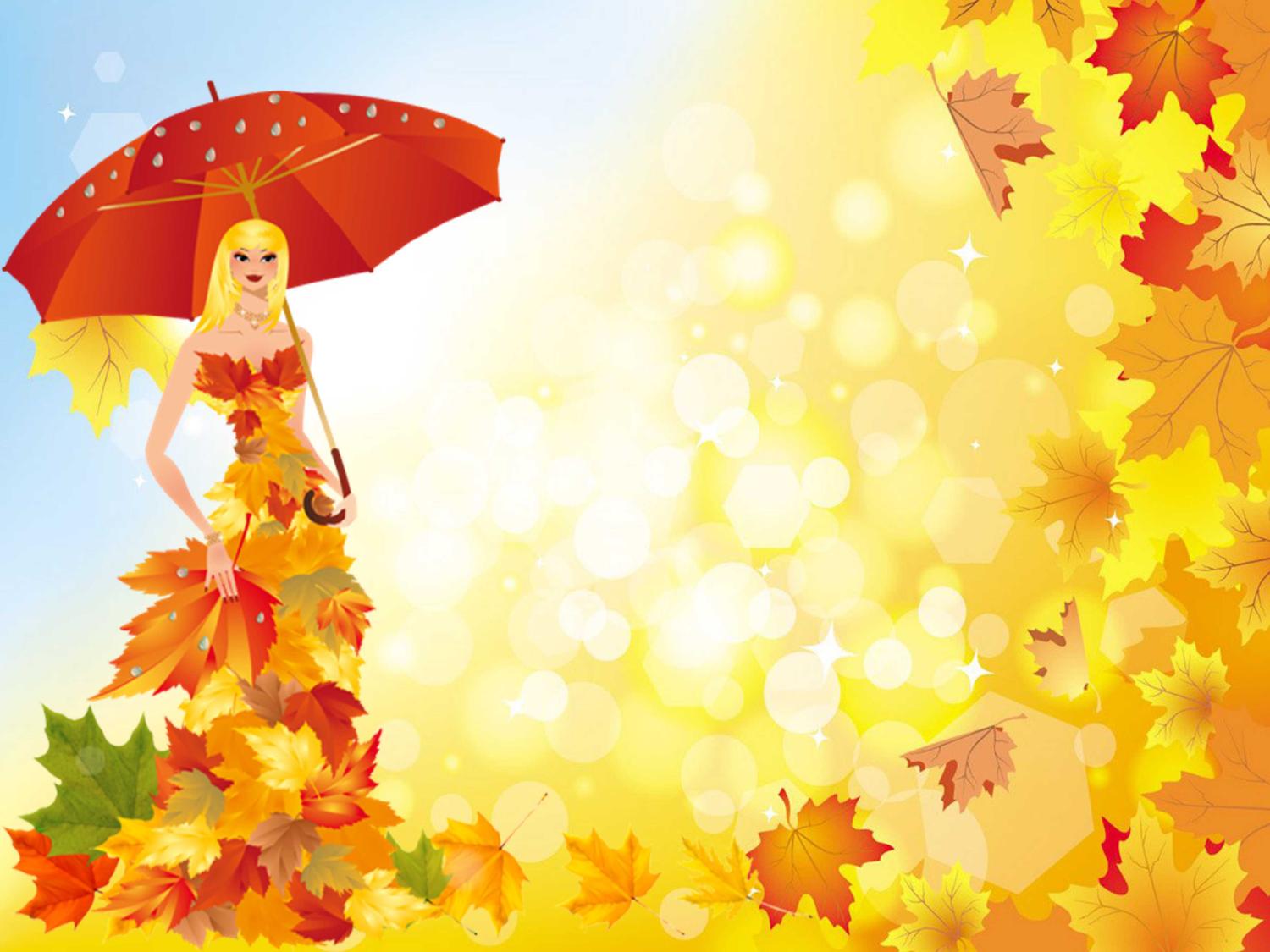 Муниципальное автономное дошкольное образовательное учреждение «Детский сад №2 общеобразовательного вида с приоритетным осуществлением социально-личностного развития детей»



Познавательно- творческий проект:
Осень ходит по дорожкам!!!.
Выполнила: Шандер.А.В.
Воспитатель 2 младшей группы.
Тип проекта: познавательно-творческий.Продолжительность: среднесрочный с 20.09. по 07.10.Участники проекта: Воспитатель, дети.Актуальность : Красота осени доступна даже самому маленькому ребенку. Поэтому так важно с самого раннего возраста развивать у малышей предпосылки наблюдательности, интереса и взаимосвязь явлений природы и жизни людей, развивать воображение, вызывать эстетический отклик на красоту осени.Часто взрослые забывают наблюдать с ребенком, полюбоваться красотой мира природы, не поддерживают детскую любознательность.Необходимо не только показывать детям , какой прекрасный мир их окружает, но и объяснить , почему нужно любить и беречь природу.Цель проекта: Способствовать обогащению представлений детей о характерных особенностях осени как времени года, развитие познавательной активности детей через совместную игровую деятельность экологического содержания.
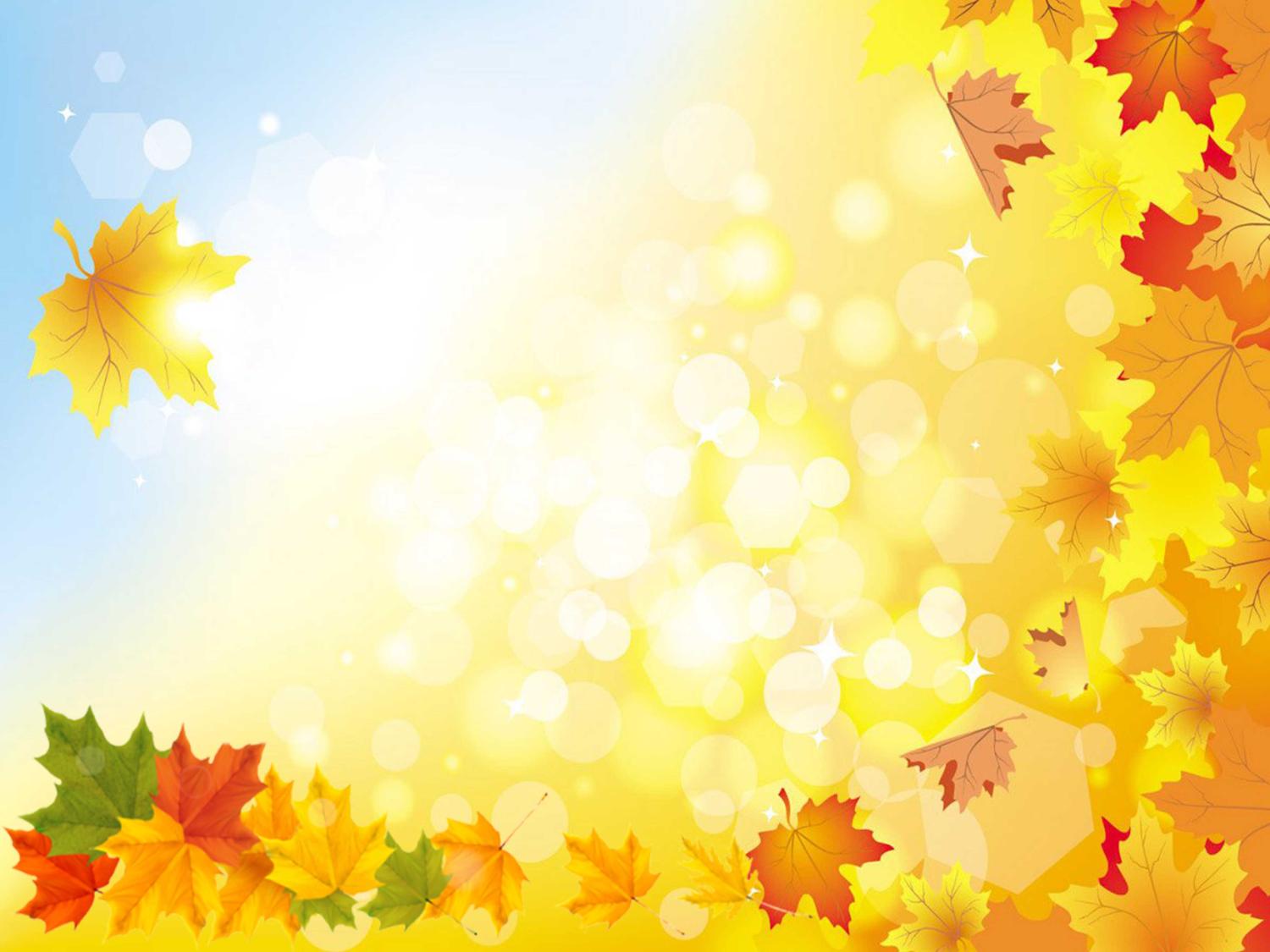 Задачи проекта:* Формировать элементарные представления об осенних изменениях в природе ( разноцветные листья на деревьях, прохладно, идут частые дожди, дует ветер, листья летят с деревьев)* Расширять представления воспитанников о сборе урожая, о некоторых овощах, фруктах, ягодах, грибах.* Развивать понимание речи и активизировать словарь по теме.Этапы реализации проекта.Подготовительный: Определение педагогической темы, целей, задач.Подбор материала и оборудования для занятий, бесед , игр с детьми.Подбор иллюстраций, наглядного материала.Основной: Беседы о наступившем времени года, признаках осени.Лепка Веточка рябины.Дары фребеля «Осеннее дерево», «Овощи с огорода»Рисование « Осеннее дерево»Дидактические игры: «Теневое лото», «разрезные картинки», «волшебный мешочек» и т.д.
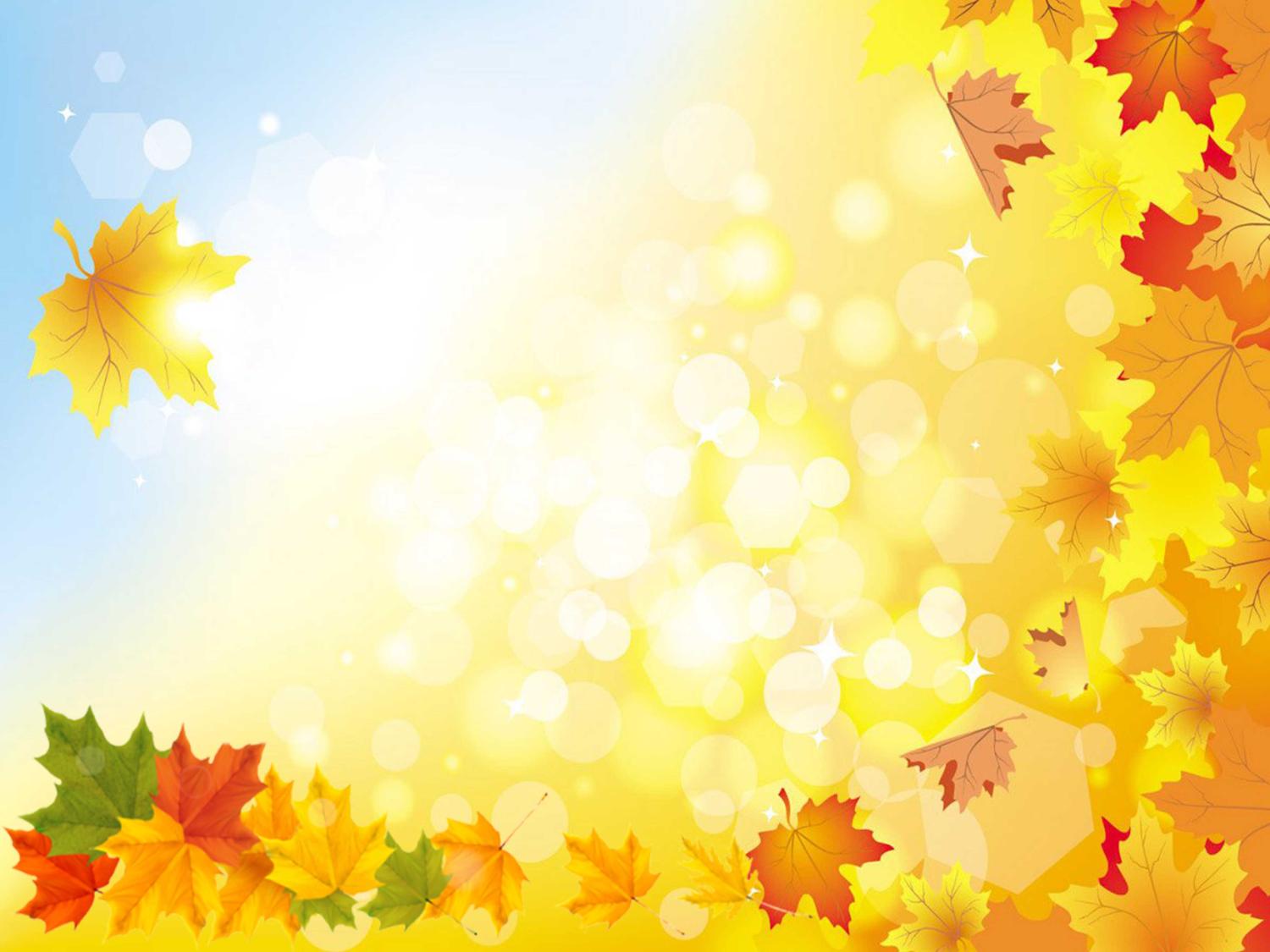 Подвижные игры: «Солнышко и тучка»Чтение художественной литературы: А.Плещеев «Осень», сказка «Репка», совершенствовать детей слушать, развивать интерес к чтению.Пальчиковая гимнастика : «Мы капусту рубим рубим», «Сдуй листочек»Прогулка наблюдение за листопадом, за погодой, за птицами,за небом, за солнцем- формировать представление об осени, об осенних изменениях в природе.Заключительный: Оформление выставки поделок из природного материала «Осенние фантазии»Оформление Лэпбука «Осень»
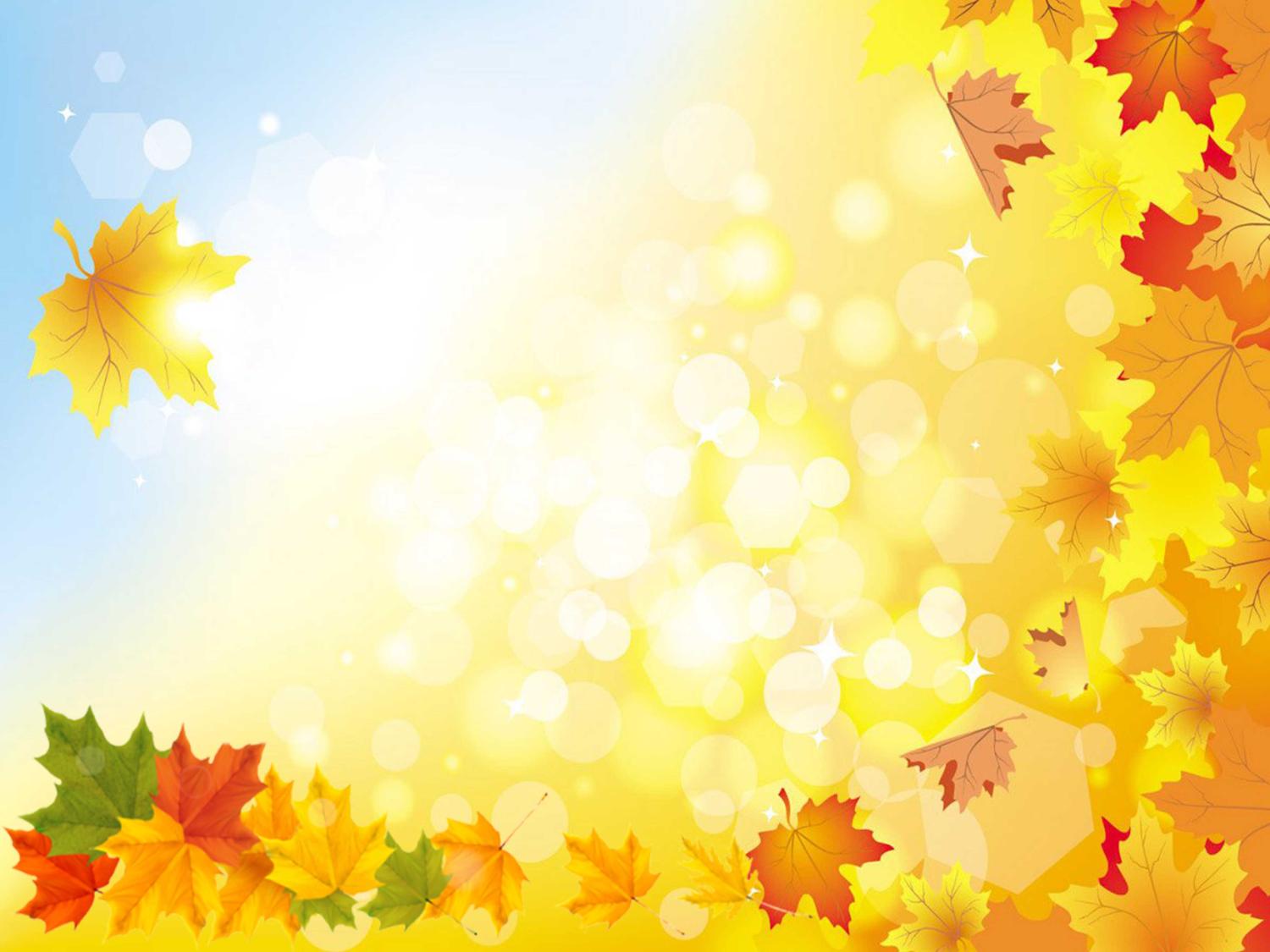 Рисование «Осеннее дерево»
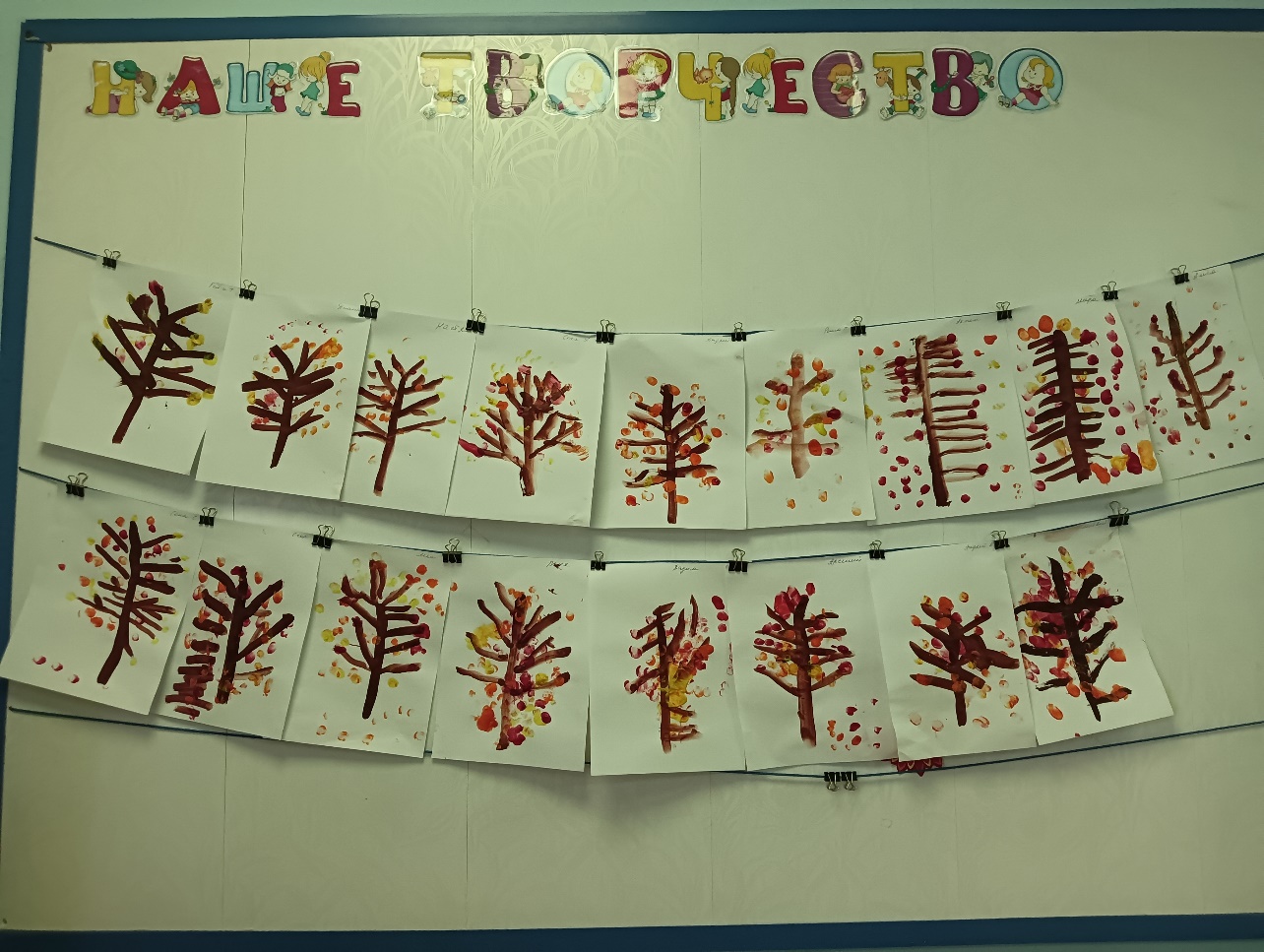 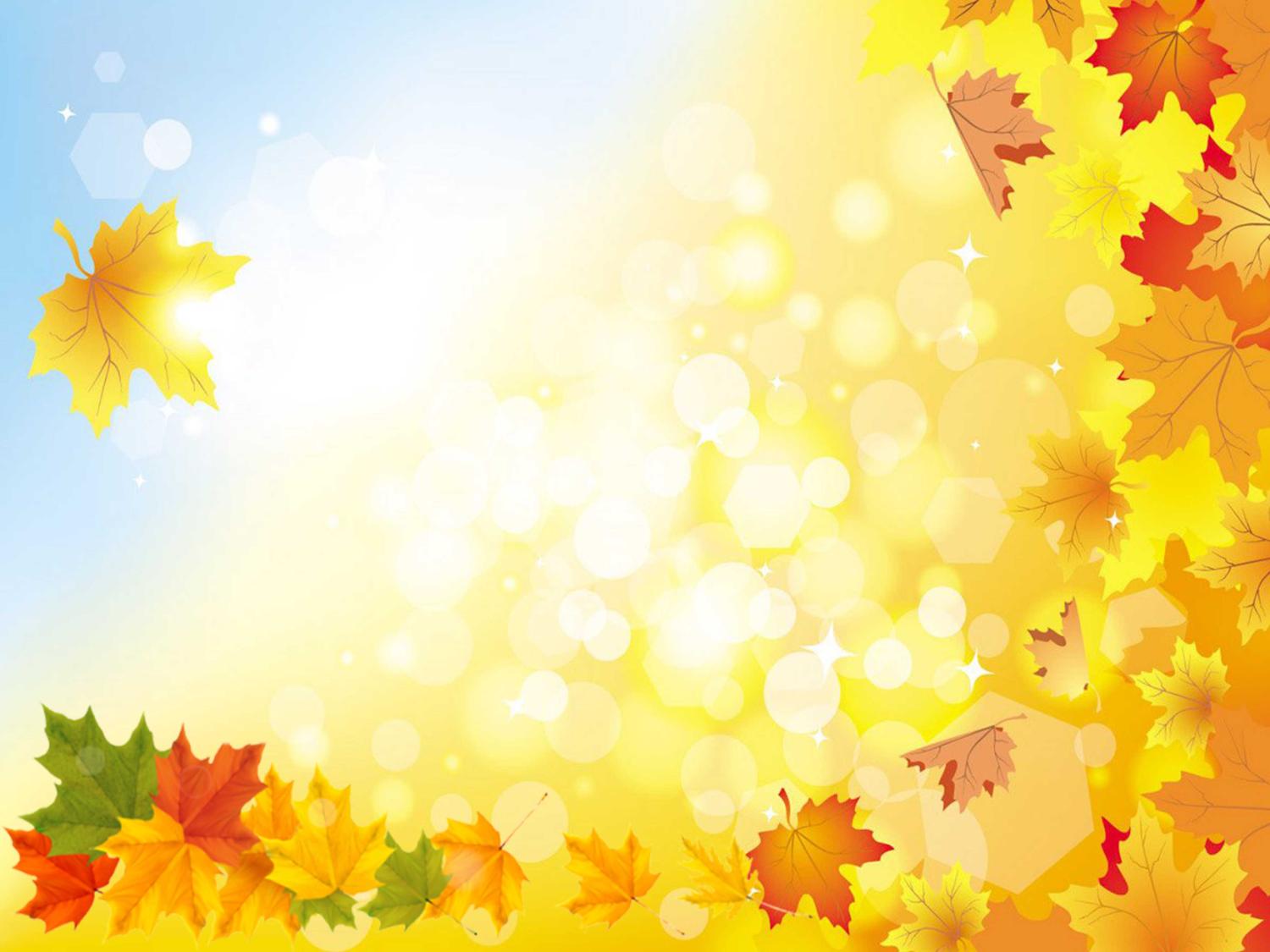 Наблюдение за изменениями в природе.
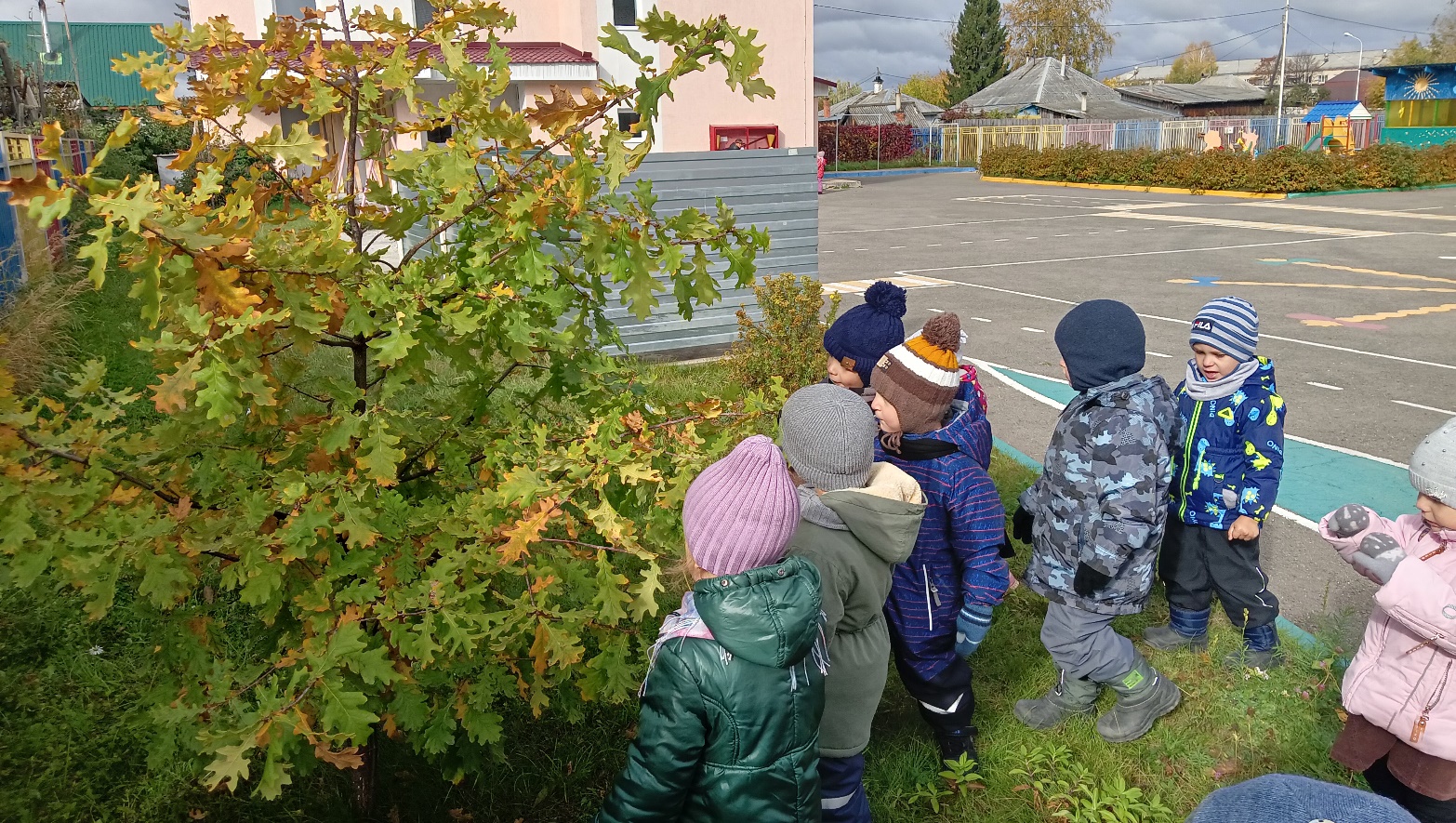 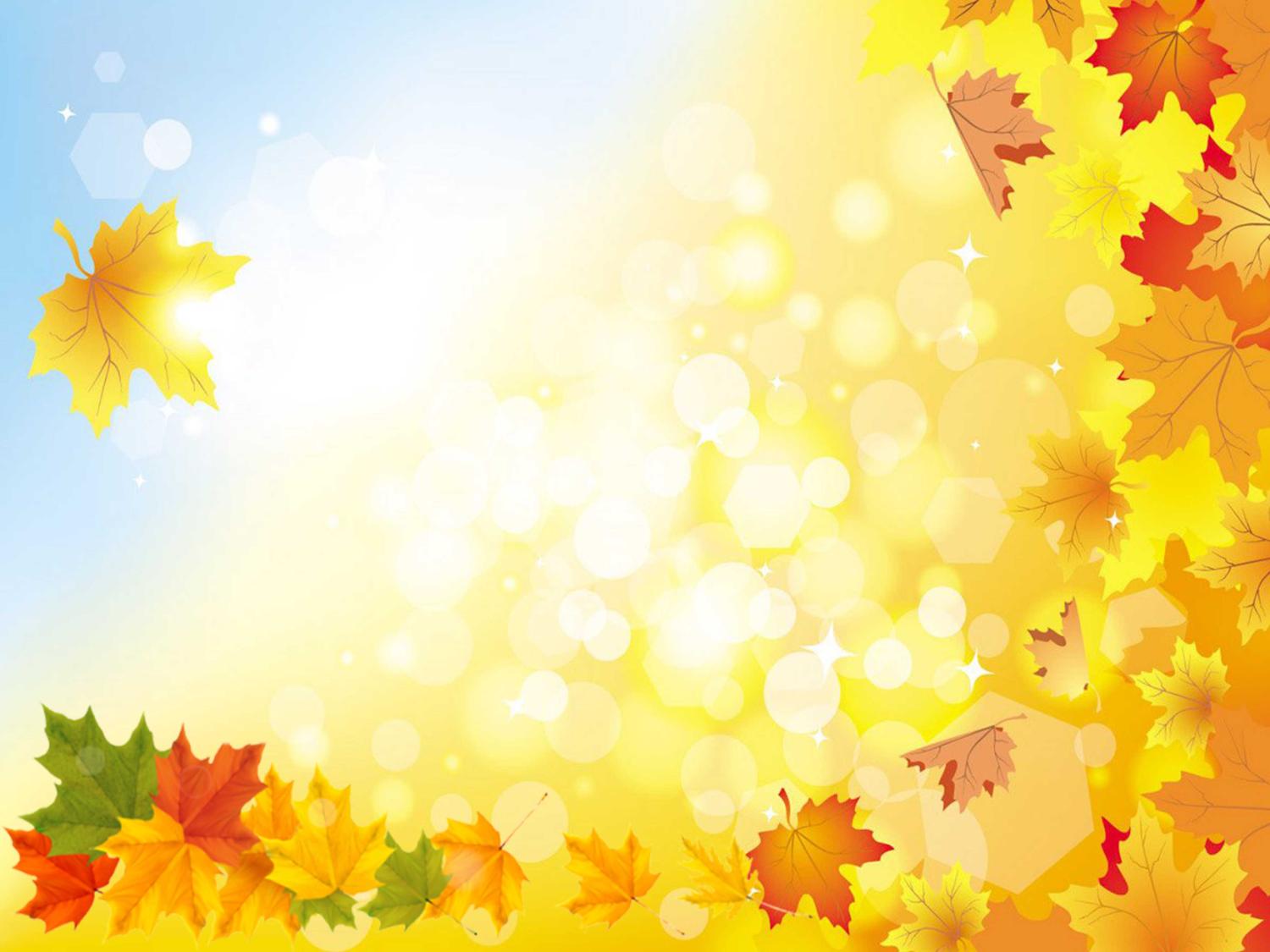 ДОП Робоборик тема « Осень»
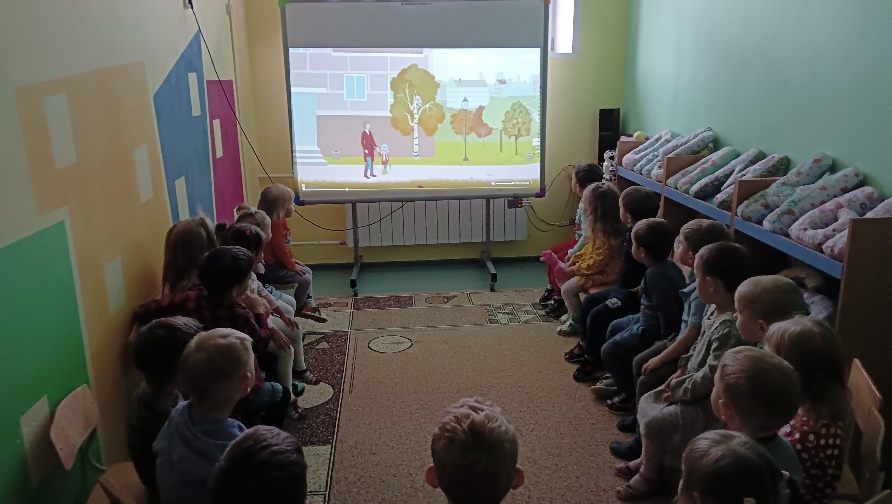 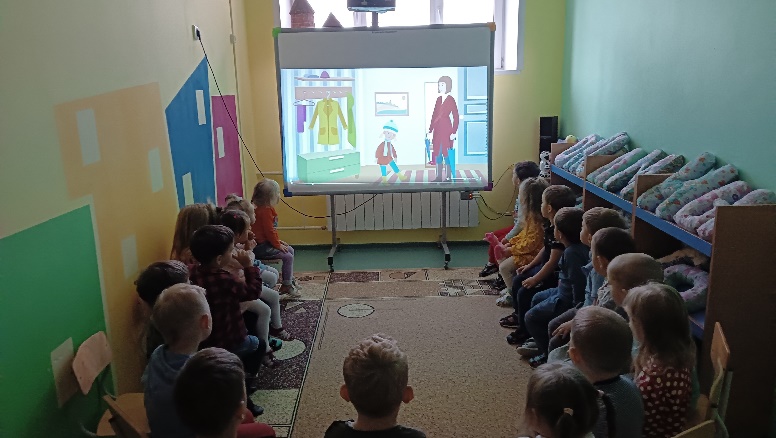 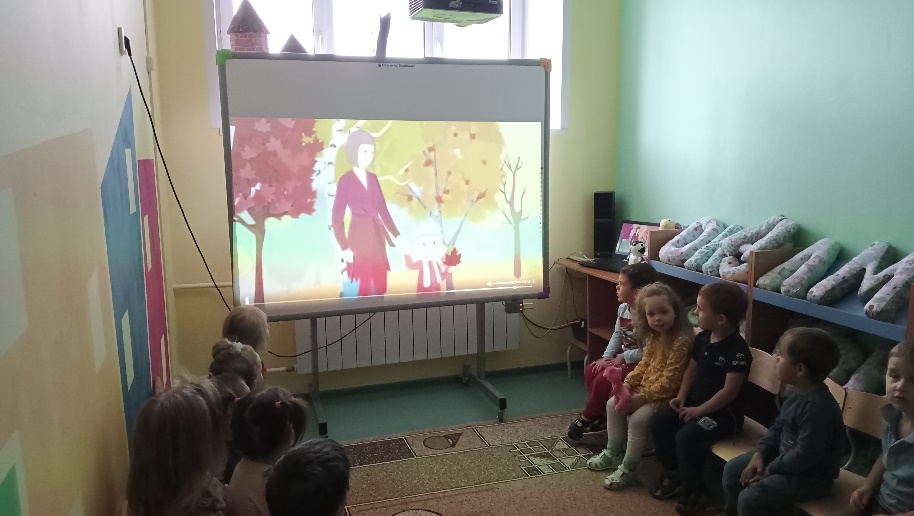 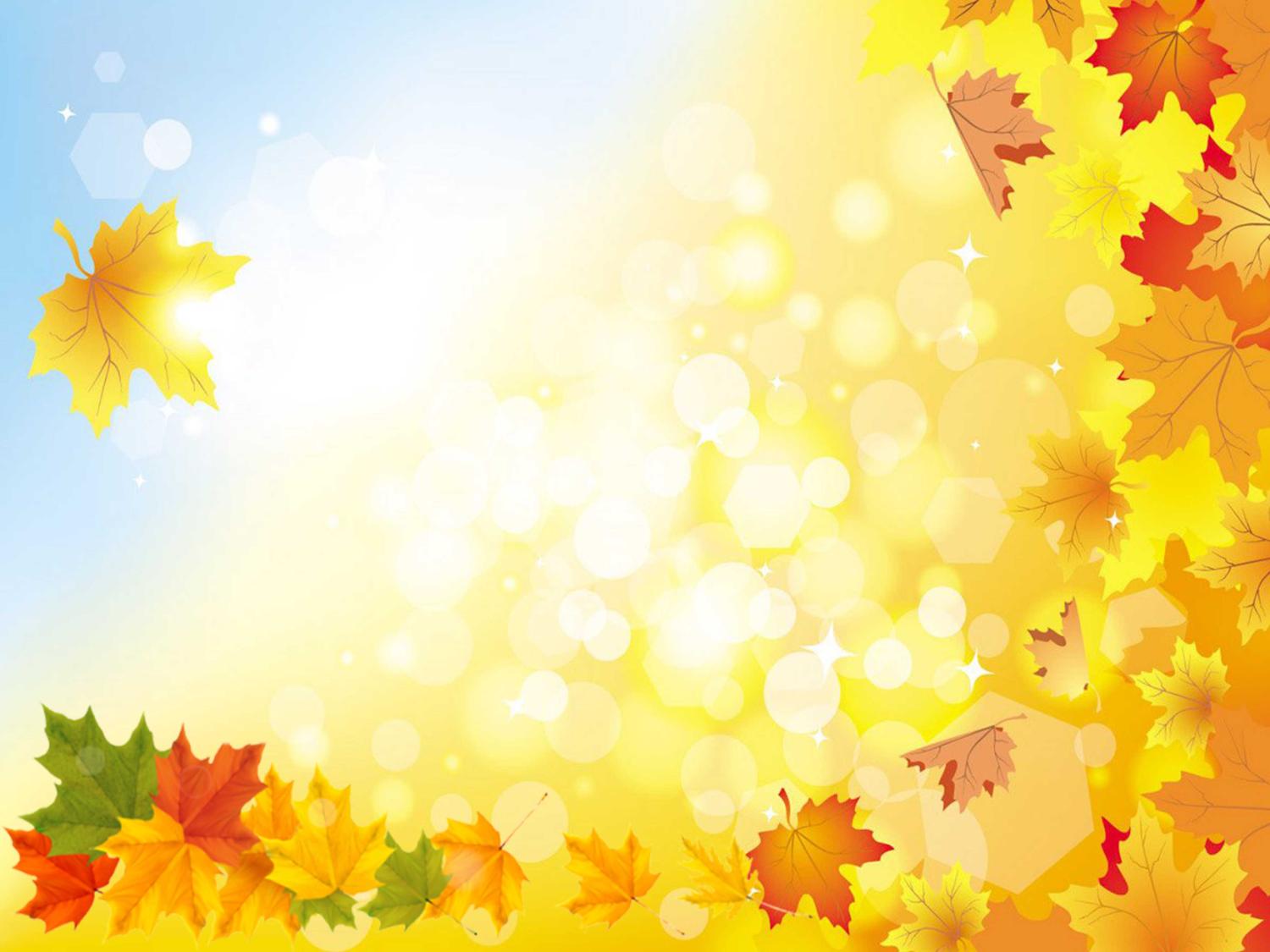 Дары Фребеля «Осеннее дерево», «Овощи с нашего огорода»
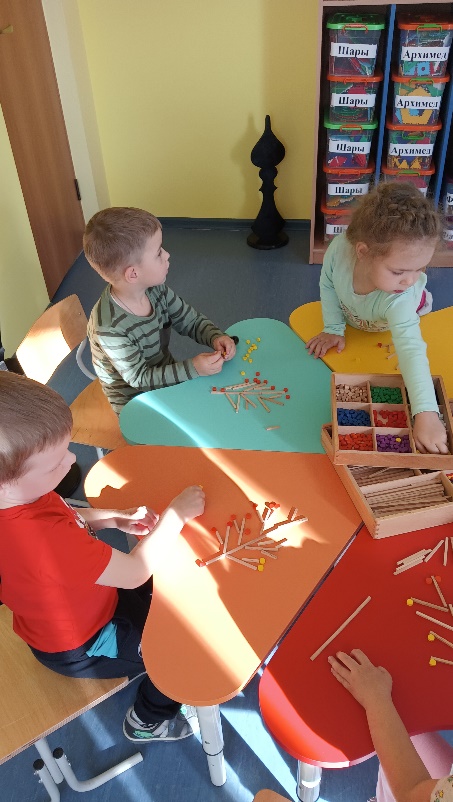 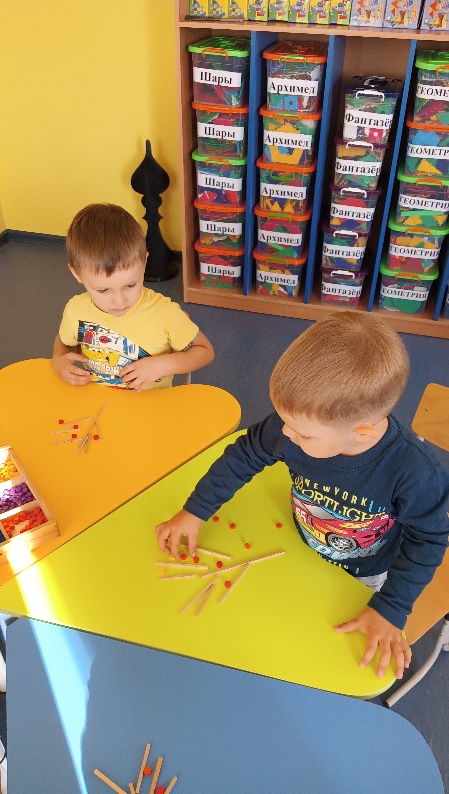 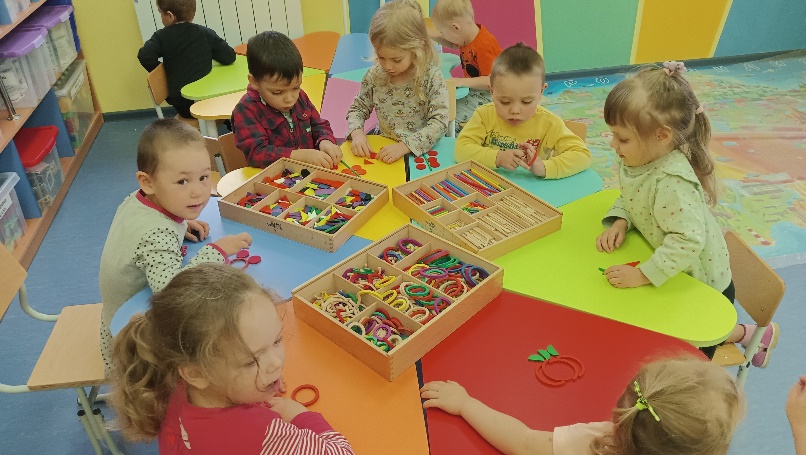 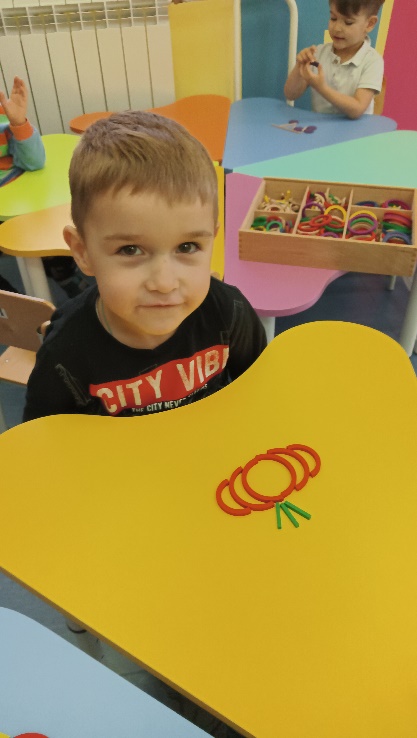 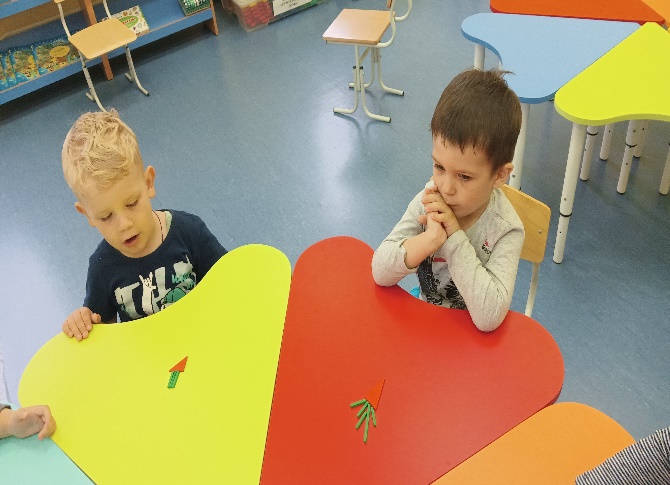 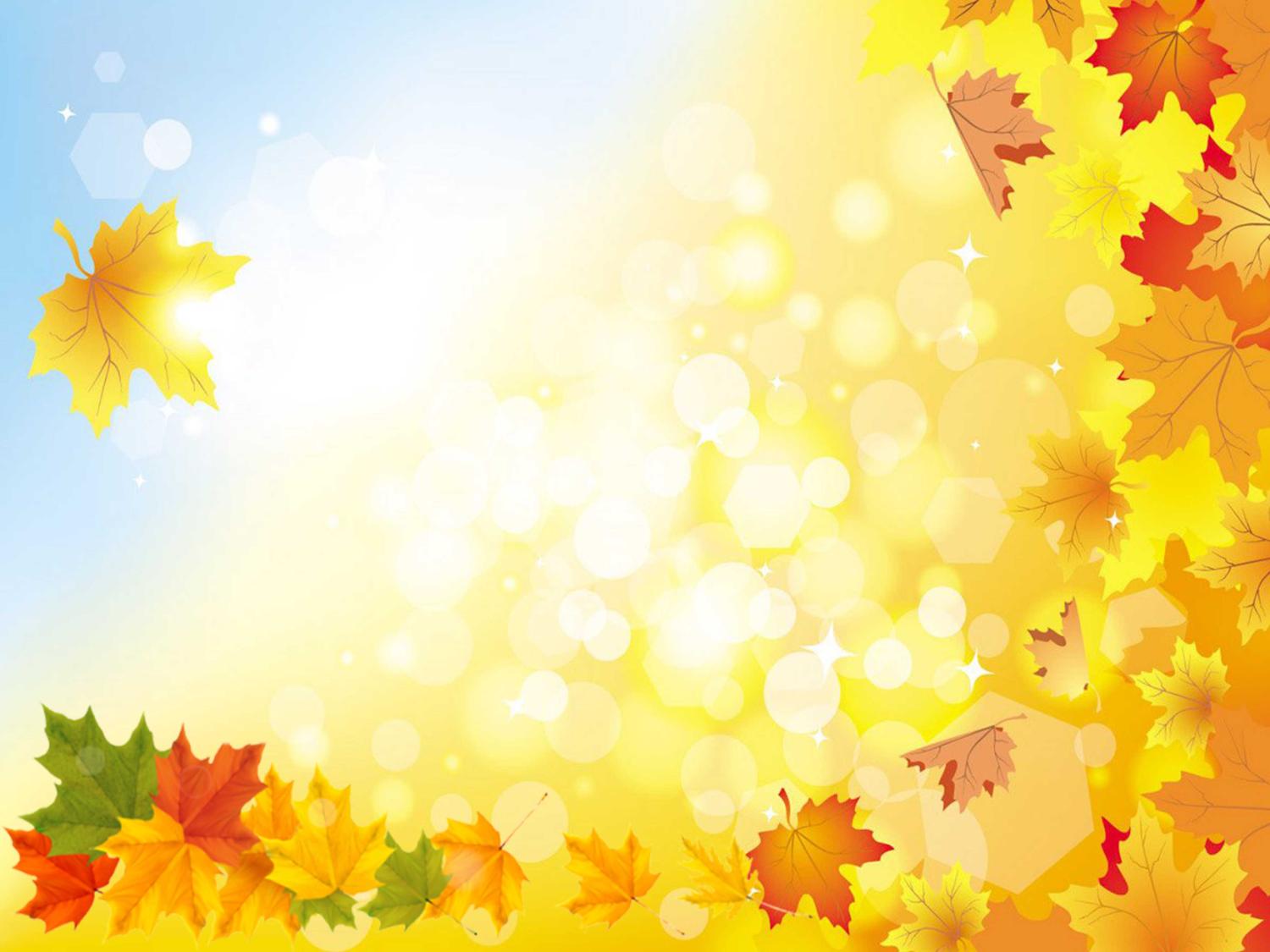 Дидактическая игра «Теневое лото»
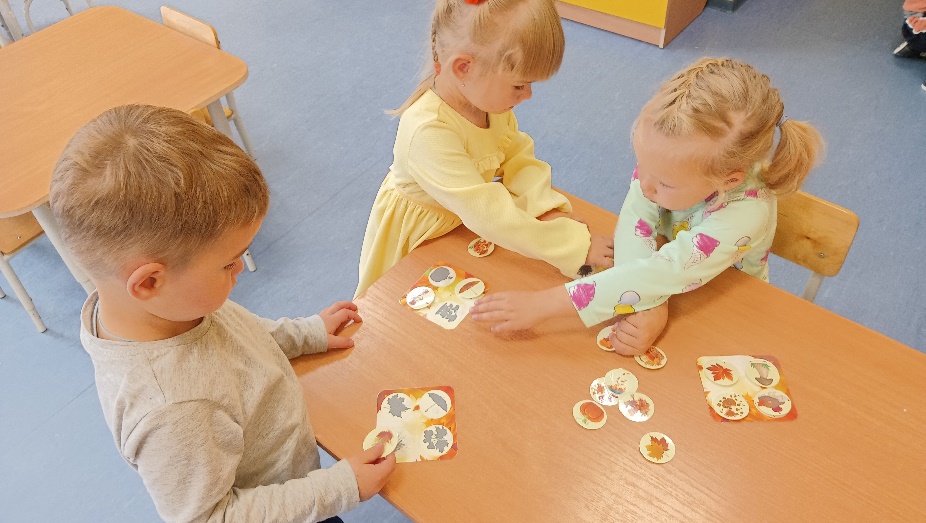 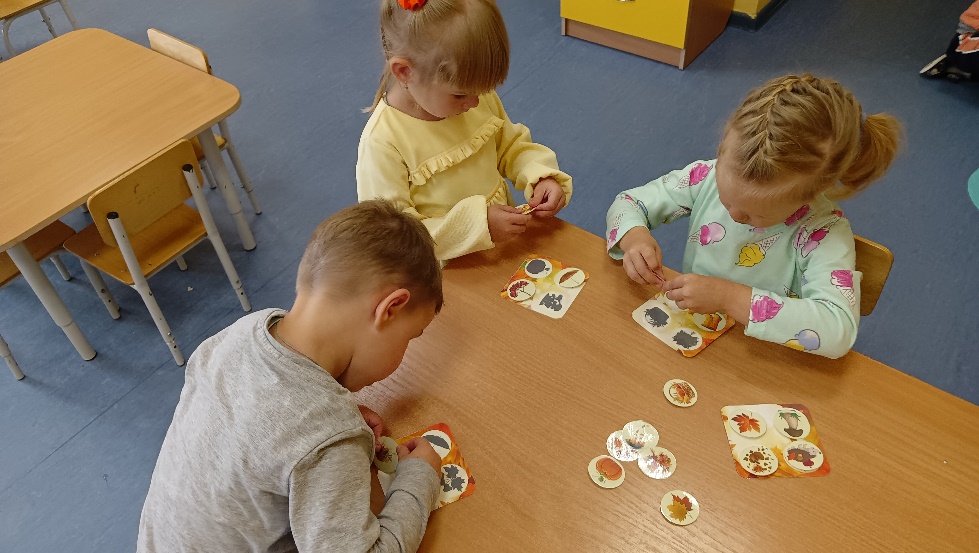 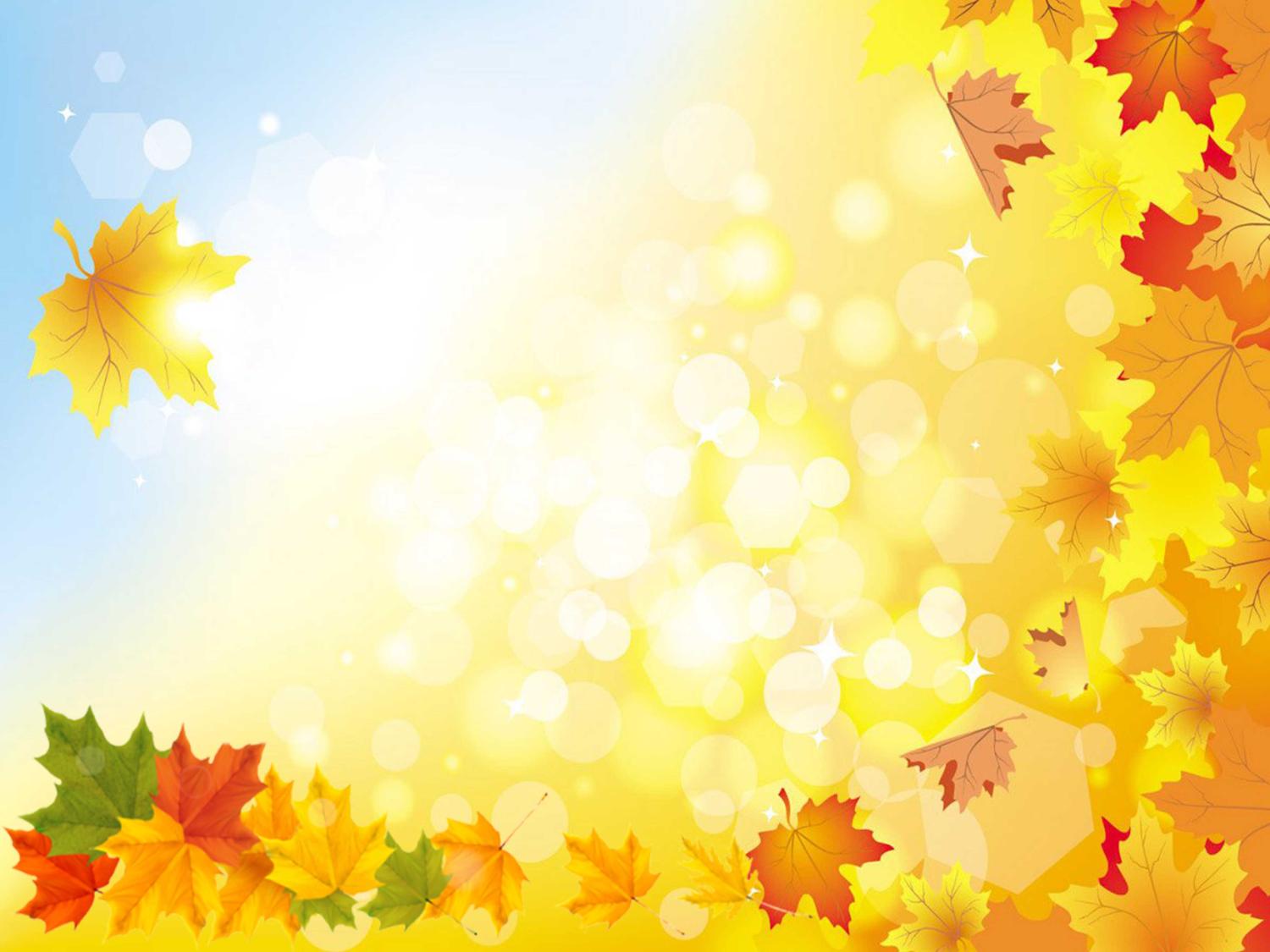 Аппликация «Открытка ко дню пожилого человека»
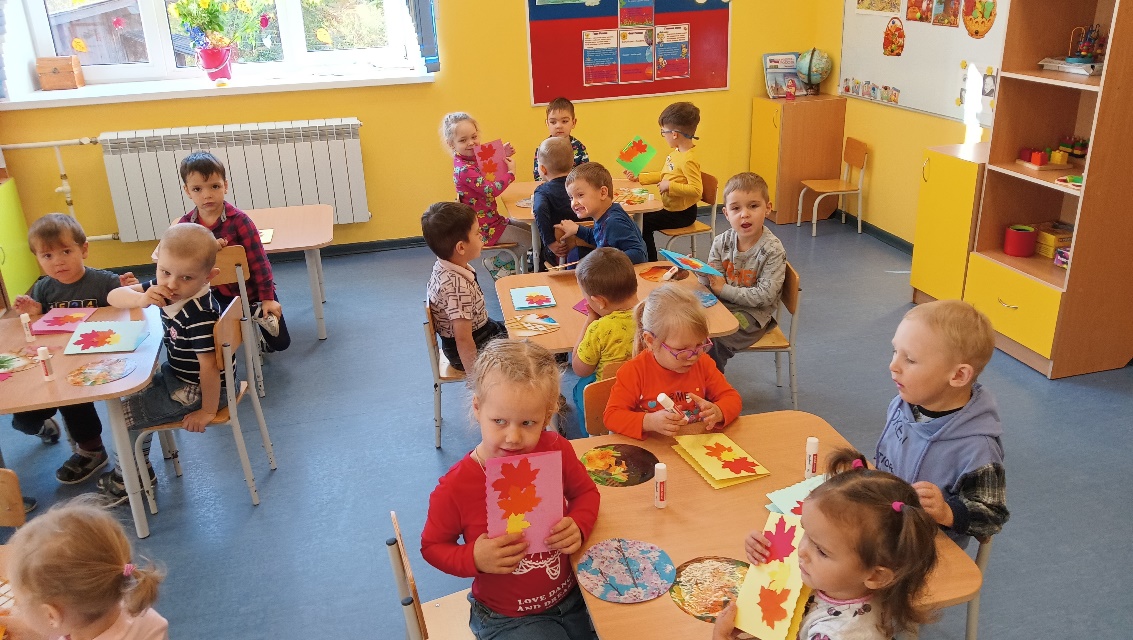 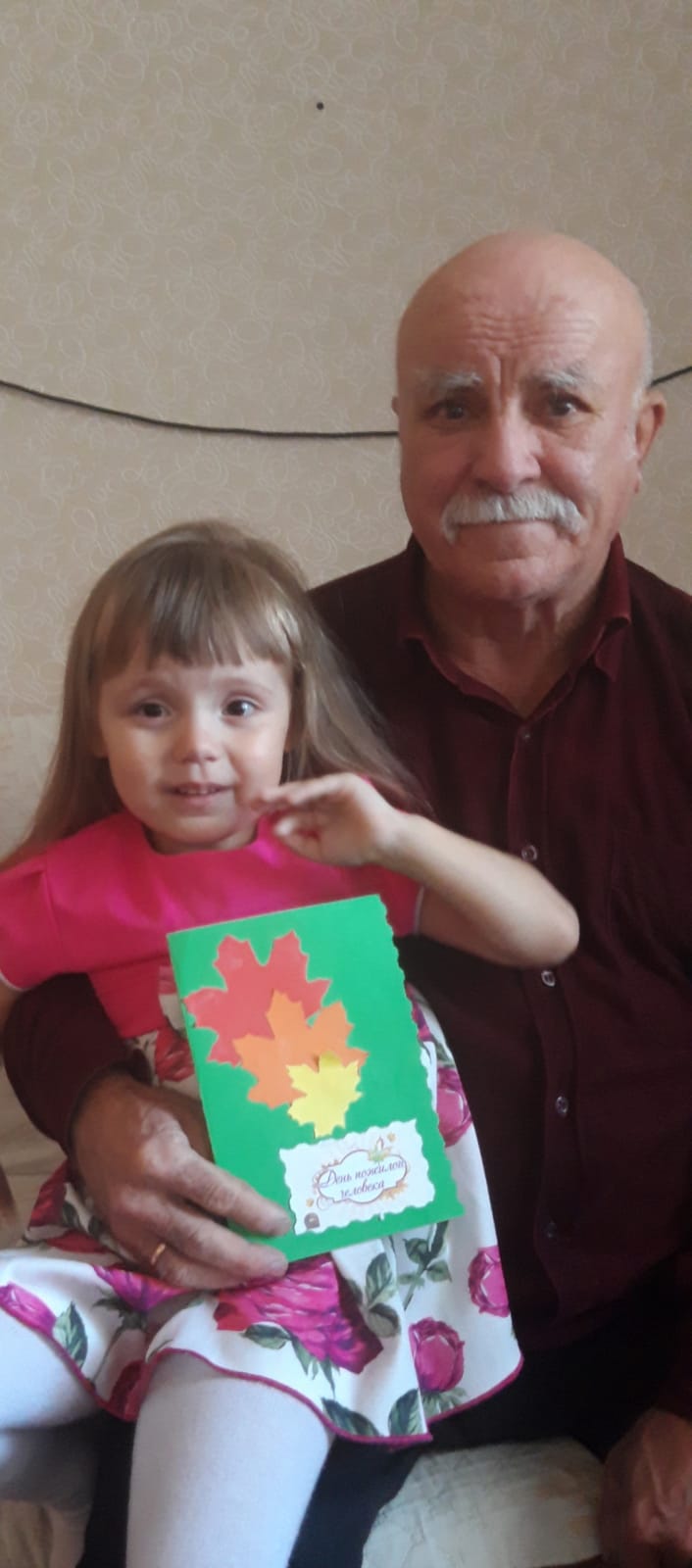 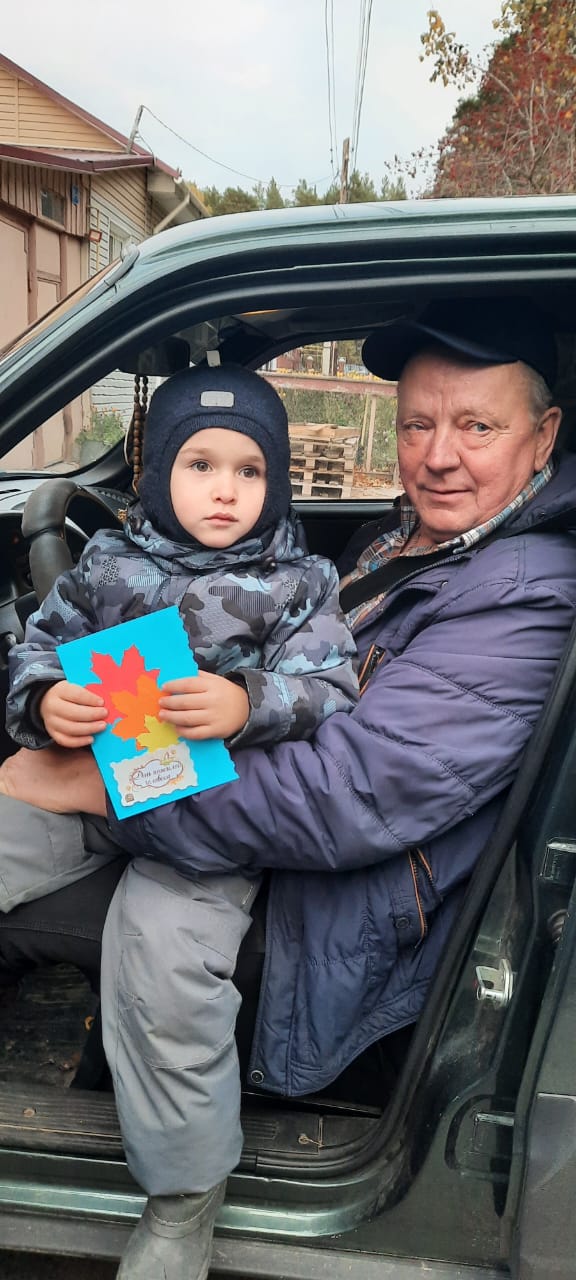 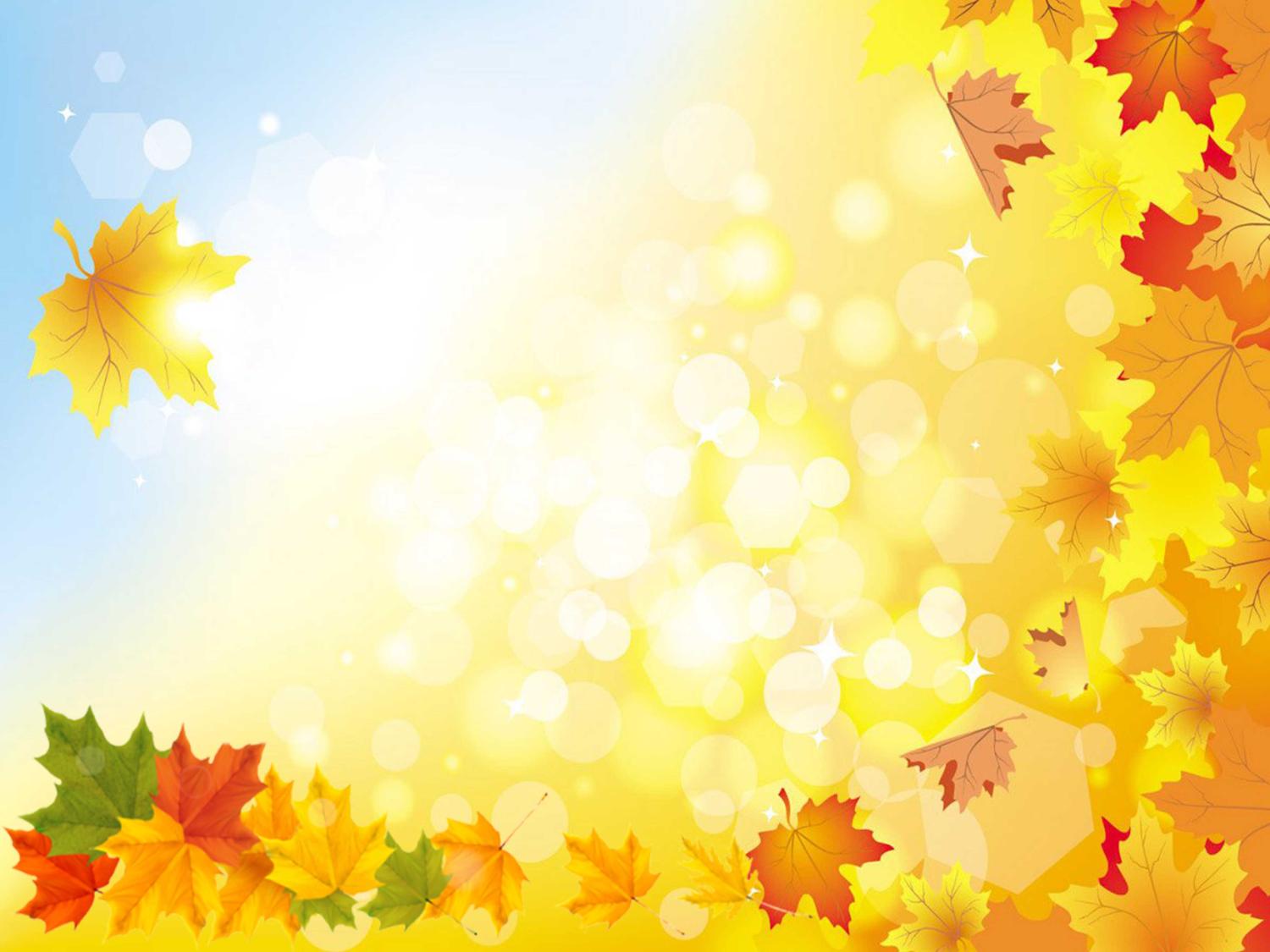 Реализация проекта.
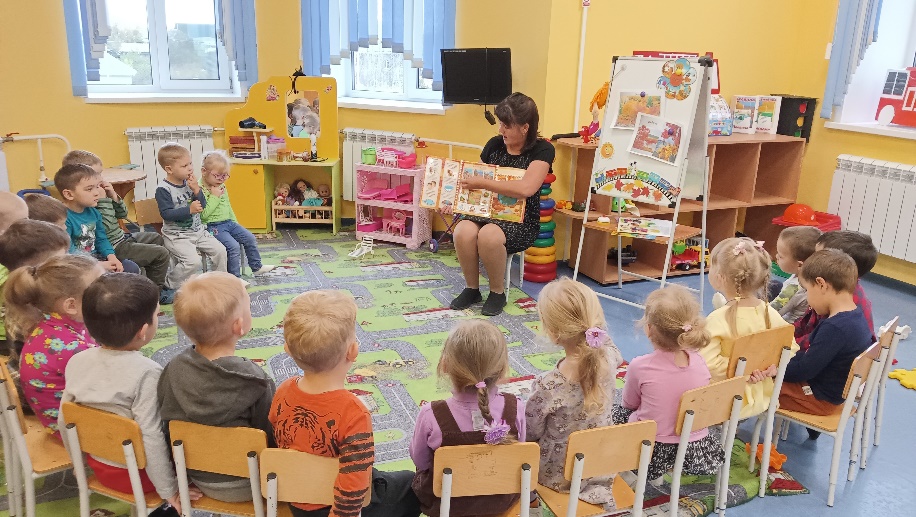 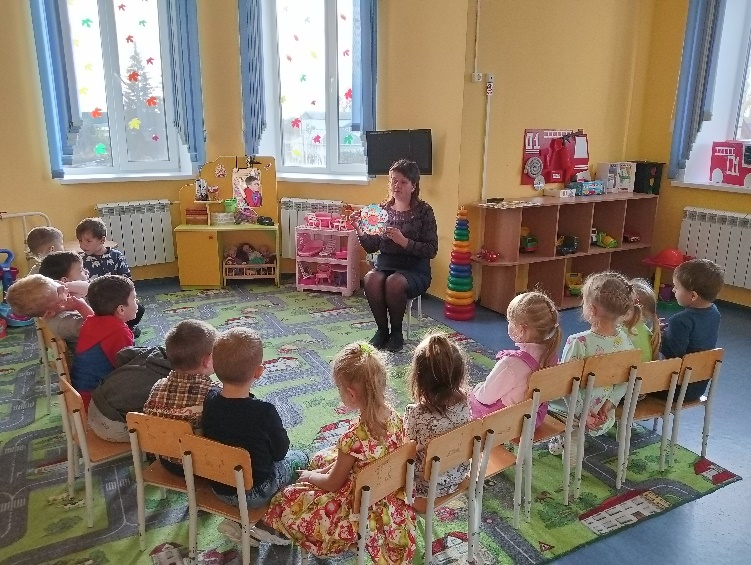 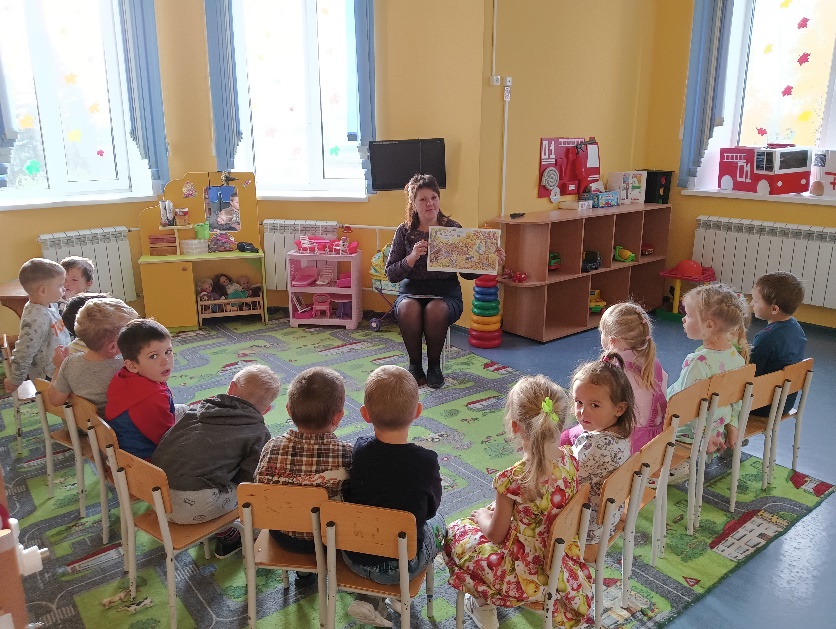 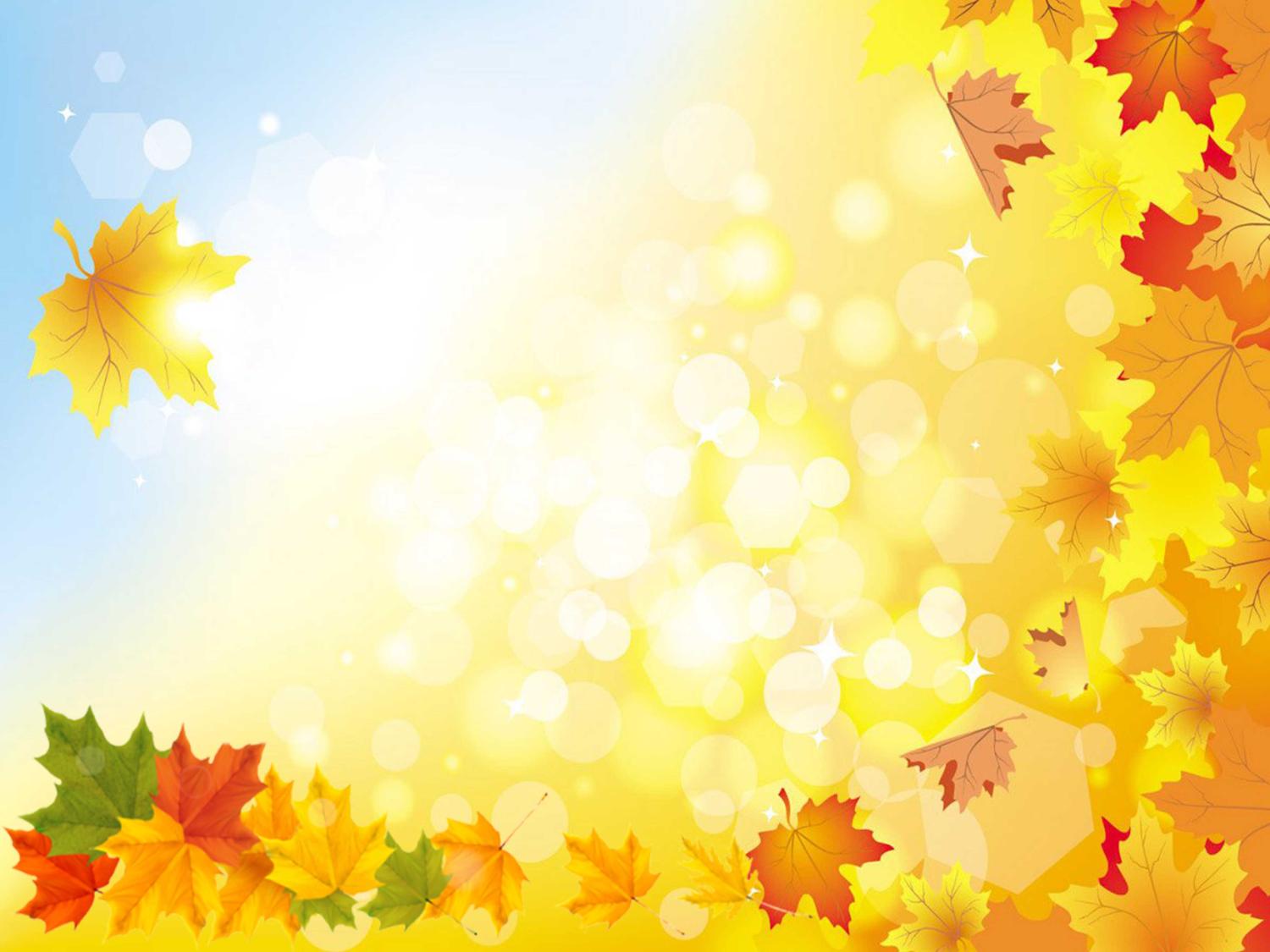 Экскурсия «Осенние деревья»
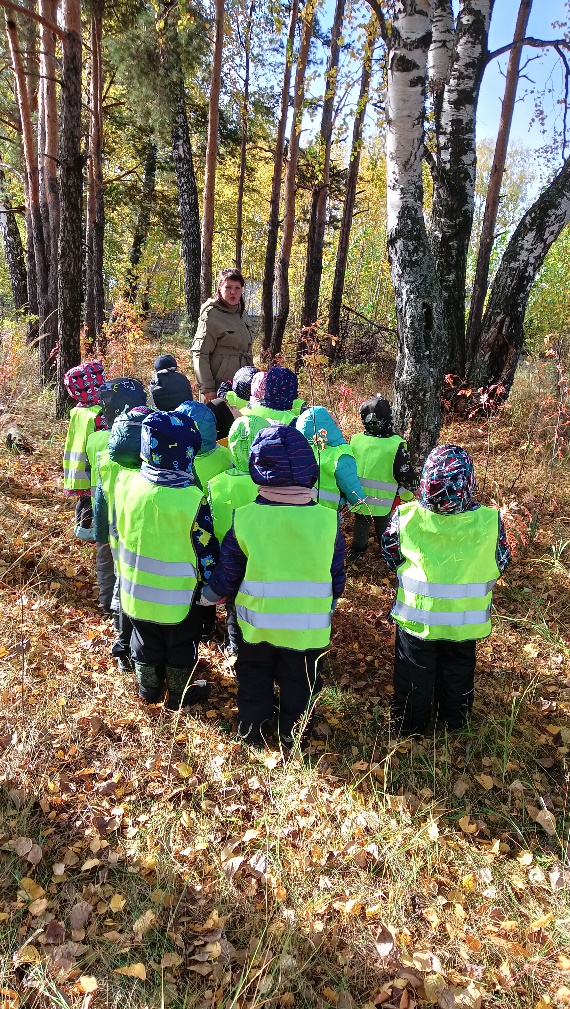 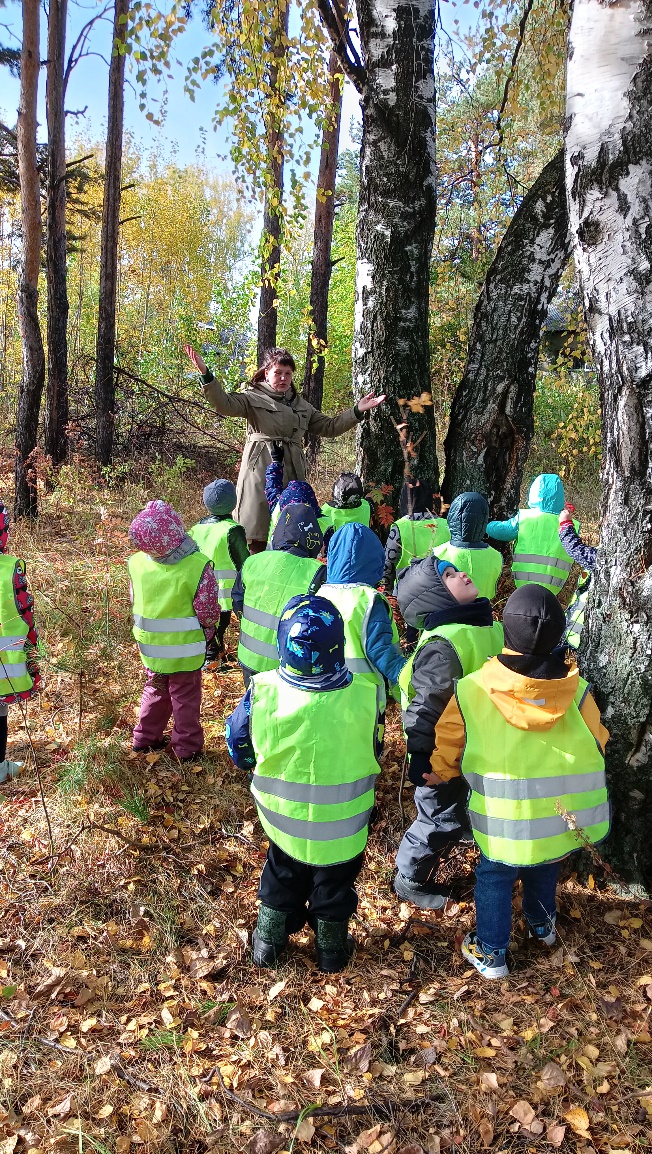 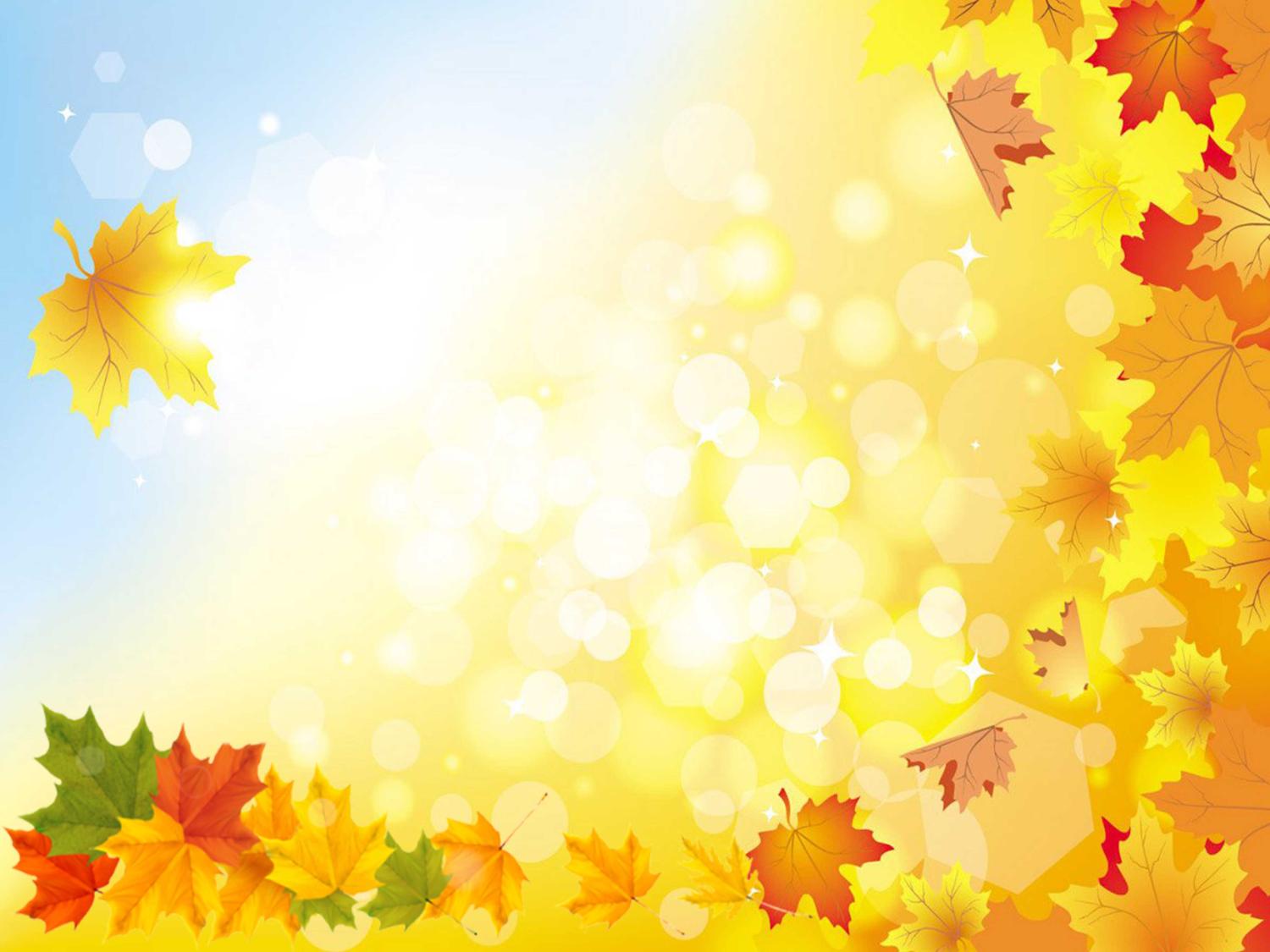 Лепка «Веточка рябины»
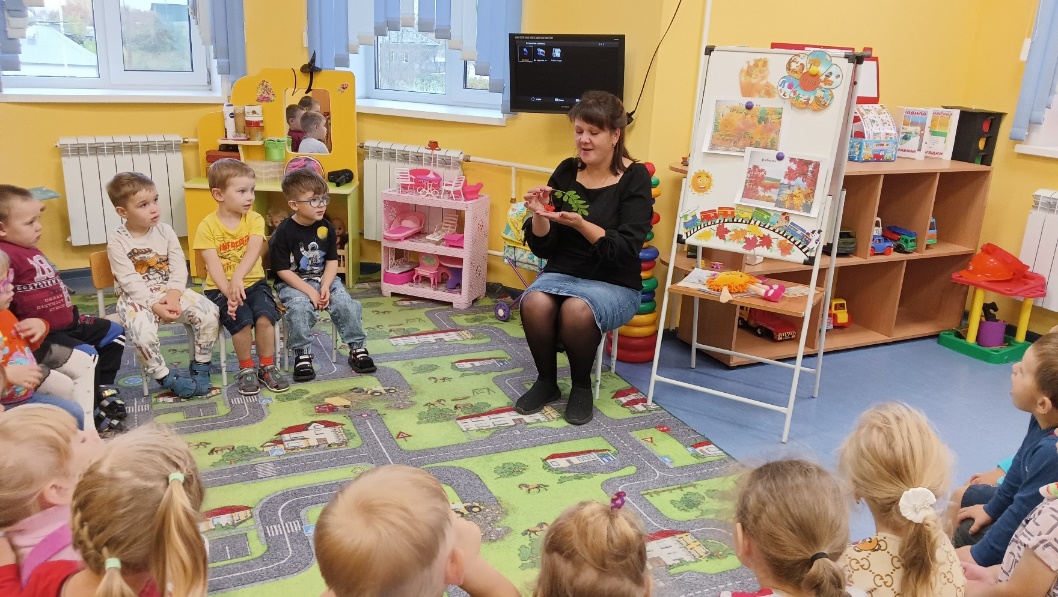 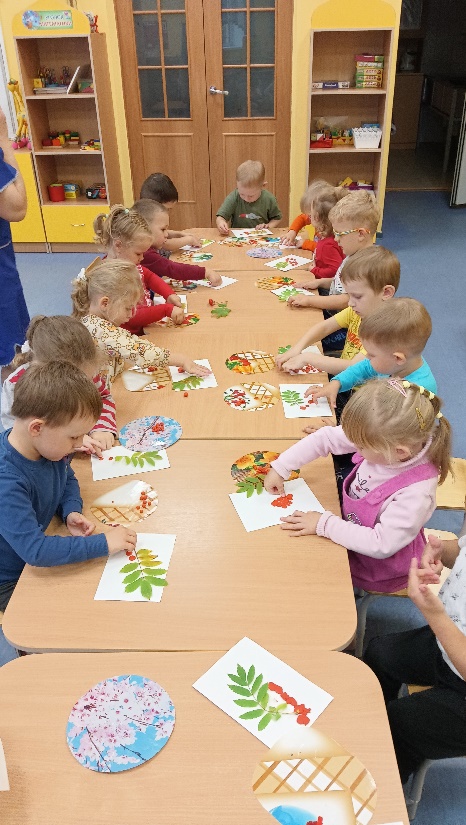 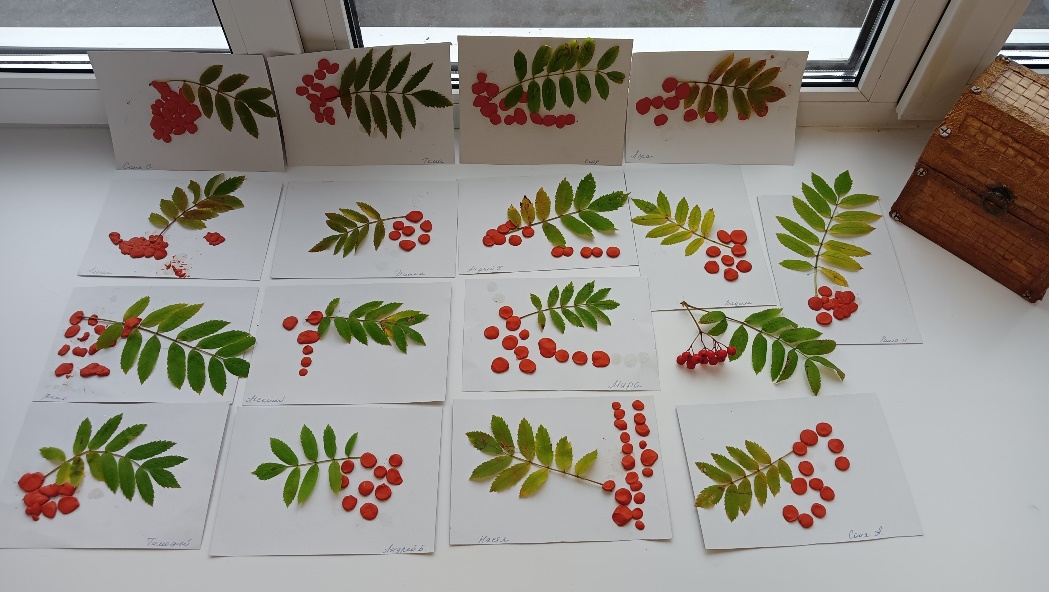 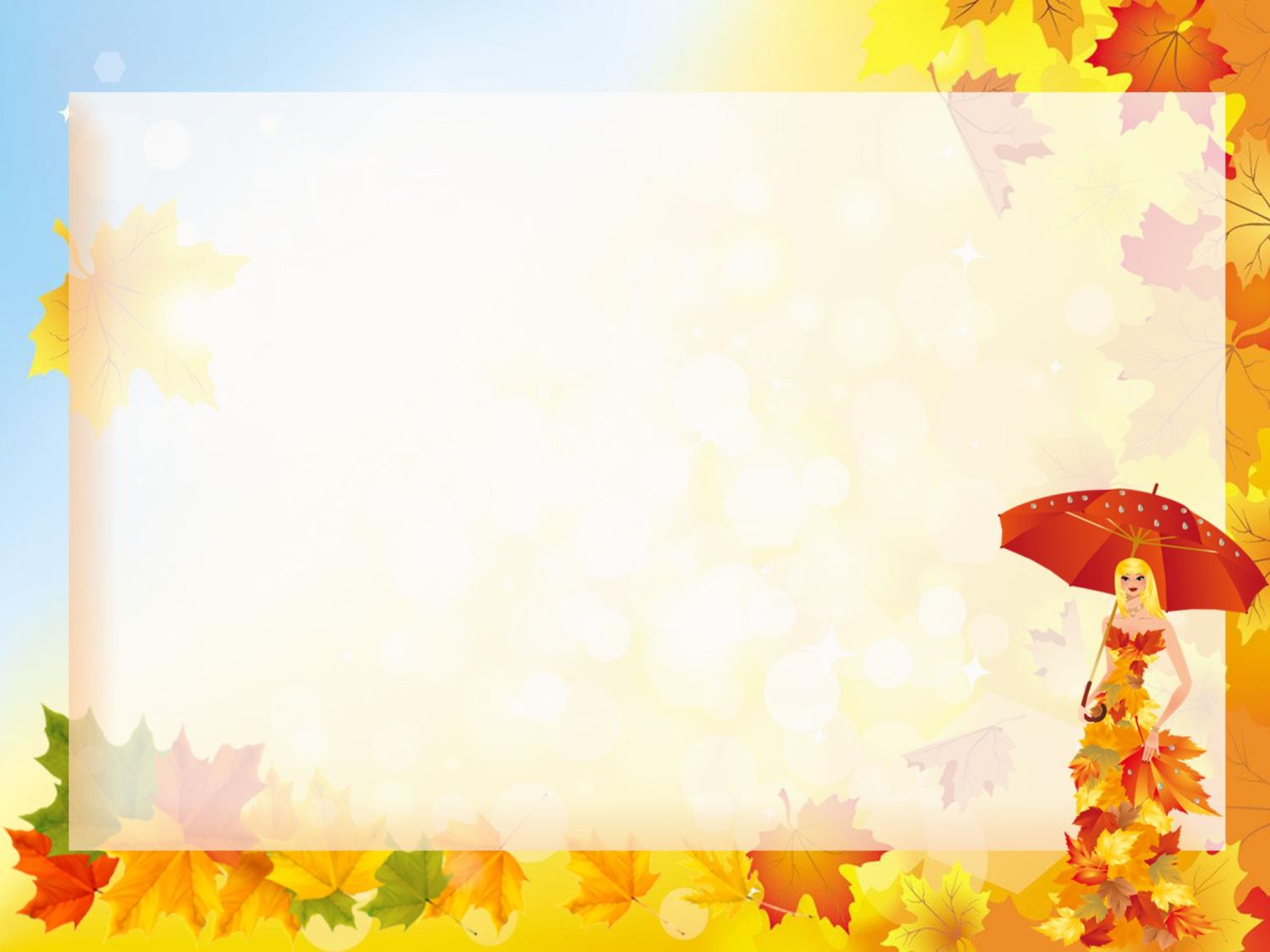 Выставка «Осенние фантазии»
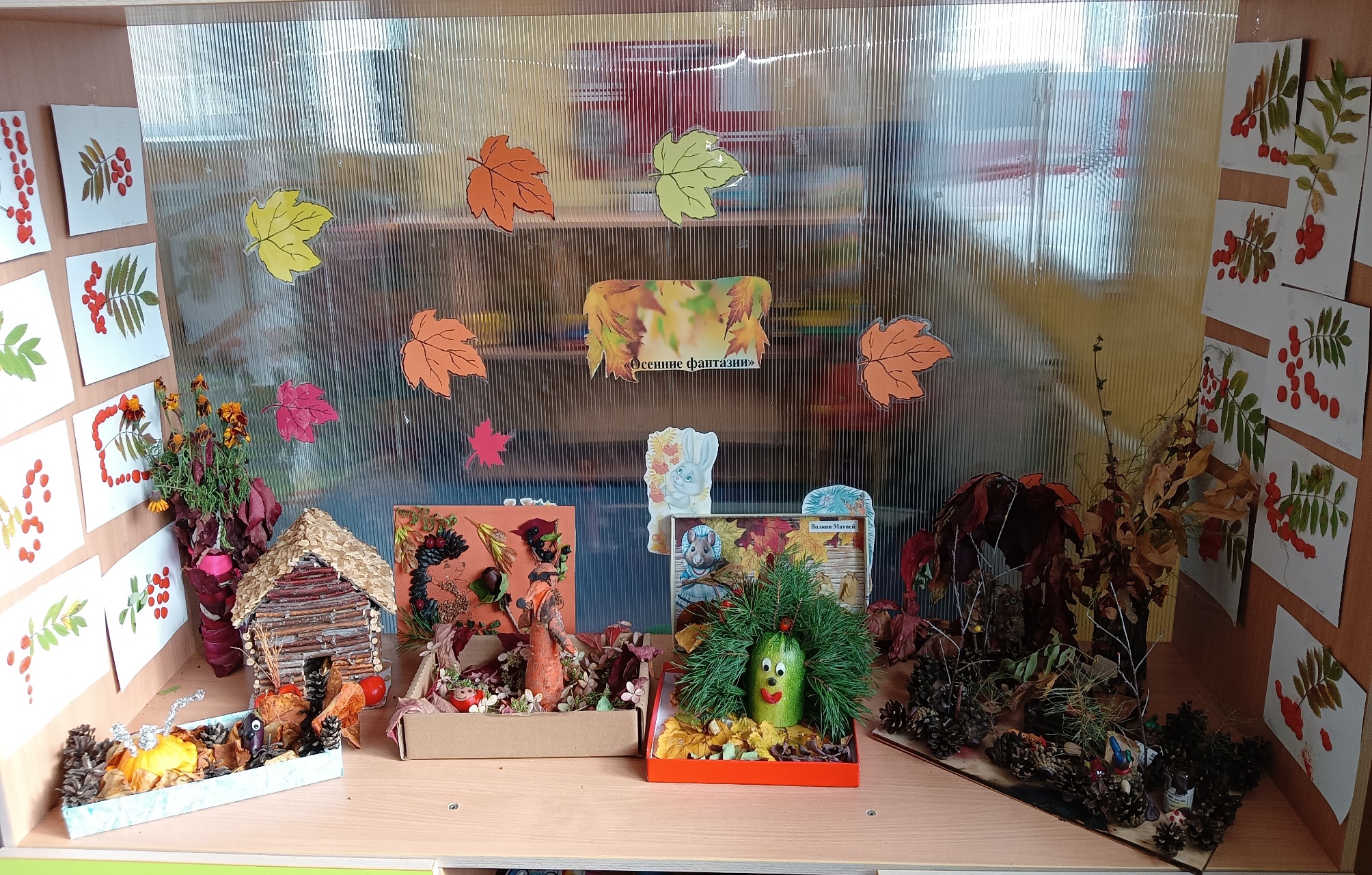